Managed Detection and Response (MDR)
Powered by Secureworks® Taegis™ XDR
Partner Presentation
September 2021
The information contained in this presentation is proprietary and considered Dell Technologies Confidential information. THIS INFORMATION IS BEING PRESENTED FOR INFORMATIONAL PURPOSES ONLY AND ADDITIONAL TERMS AND CONDITIONS APPLY TO YOUR PARTICIPATION IN ANY OF THE PROGRAMS PRESENTED HEREIN. Dell Technologies reserves the right to modify the terms of the Program and/or eligibility requirements applicable to the Program at any time or to terminate the Program at any time at its sole discretion. In this document, “Dell Technologies” refers to the business units previously referred to as “Dell” and  “Dell EMC” and excludes Boomi, Secureworks, Virtustream, VMware and their respective independent partner programs. THESE MATERIALS MAY CONTAIN TYPOGRAPHICAL ERRORS AND TECHNICAL INACCURACIES. THE CONTENT IS PROVIDED AS IS, WITHOUT EXPRESS OR IMPLIED WARRANTIES OR GUARANTEE OF ANY KIND.
Companies struggle to keep pace with security threats
of companies have already experienced data compromise due to an exploited vulnerability2
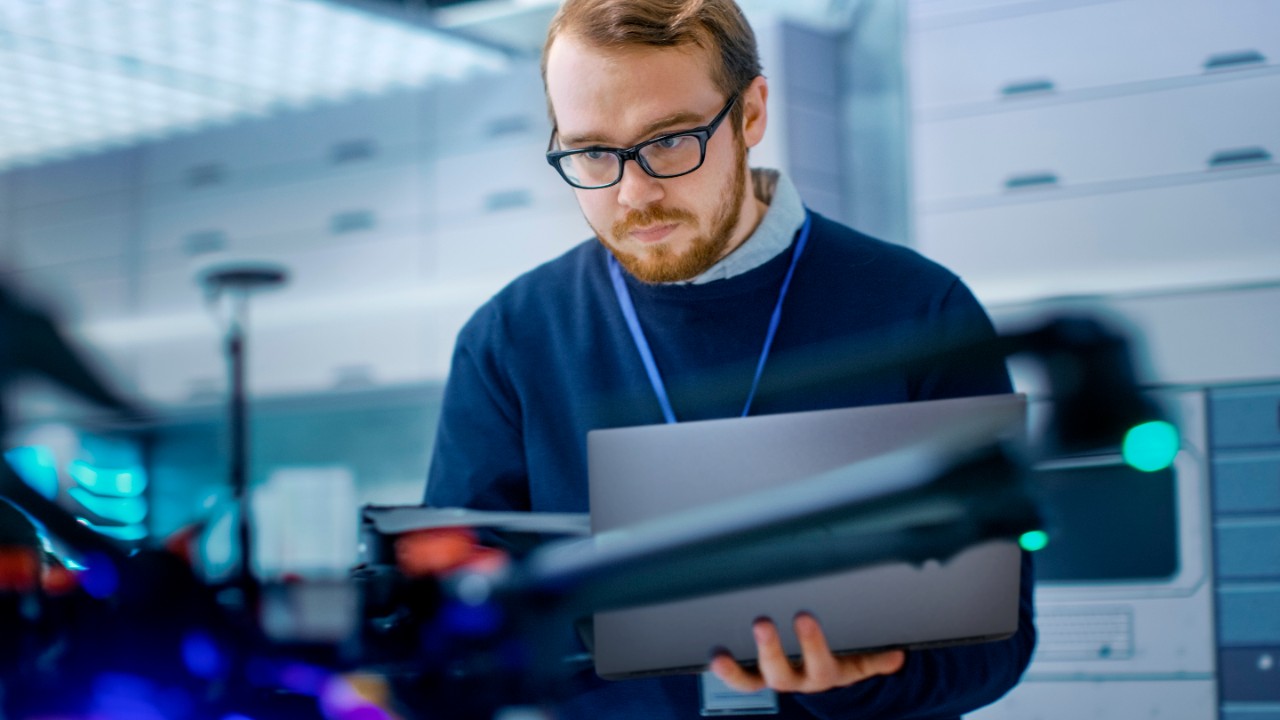 63%
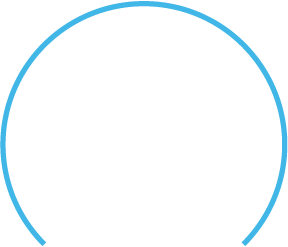 $13M
84%
of customers are more loyal to companies with strong security controls1
is the cost of an average data breach3
personal data records were stolen in just the top two data breaches of the last decade4
3.5B
$6T
is the estimated cost of global damages related to cybercrime in 20215
1 Source: State of the Connected Customer. Salesforce, 2019.
2 Source: Forrester Consulting Thought Leadership Paper Commissioned by Dell, BIOS Security – The Next Frontier for Endpoint Protection, June 2019
3 Source: Accenture, Ninth Annual Cost of Cybercrime Study, March 2019.
4 Source: CSO, The 15 biggest data breaches of the 21st century, April 2020.
5 Source: Ransomware Attacks Predicted to Occur... The National Law Review, 2020.
[Speaker Notes: Whether due to amplified threat volume, increased workload or lack of qualified staff, keeping your environment secure is extremely difficult. In fact, 63% of companies have already experienced data compromise due to an exploited vulnerability3 and according to the National Law Review, damages from cybercrime worldwide is expected to reach US $6 trillion by 2021.

With 84% of customers being loyal to companies that have strong security controls1 it's important now more than ever, for companies to keep their environment secure.]
A security solution for your customers' needs
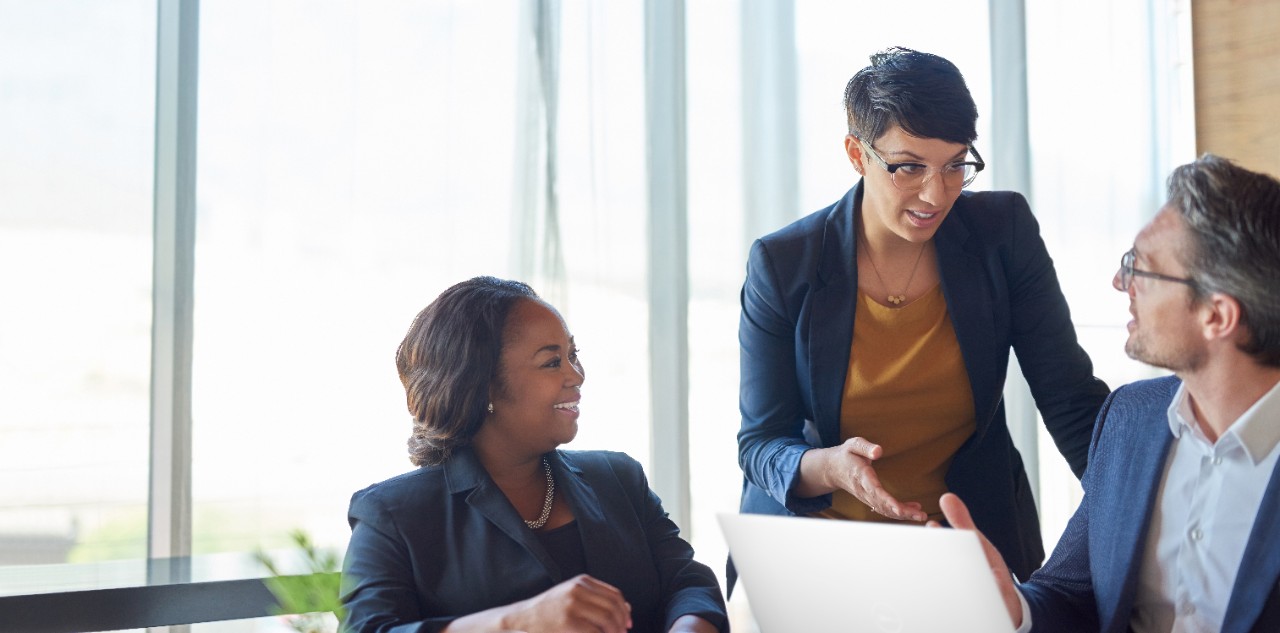 Whether your customer wants to increase their security posture or experienced a breach and needs help getting back up and running, Dell Technologies Managed Detection and Response (MDR) powered by Secureworks® Taegis™ XDR can help. 
Leveraging our security expertise and the Taegis XDR security analytics platform, we can help secure customer environments across endpoints, network and cloud.  
If they experience a cyber event, our team of incident response experts, with years of experience helping customers of all sizes recover successfully, is ready to help.
Why should Partners lead with Dell Technologies Managed Detection and Response?
Cater to a wide range of customers starting at as few as 50 endpoints
Compliment and expand your value-added services with our Managed Service and Security expertise
Provide your customers with a unique combination of Dell’s deep IT knowledge combined with industry-leading Secureworks® security analytics platform
As a trusted advisor to your customers, you can position Dell as your security solutions vendor providing knowledgeable security professionals and 24x7 security operations
Boost your incremental services revenue and earn services rebates while attributing to your tier attainment
MDR is like the security cameras monitoring a house
Identify
Protect
Detect
Respond
Recover
NIST
Good house design includes protection against intruders, like locks on the doors and windows
You can also add an alarm system that includes security cameras from a company that monitors the alerts
Security experts are keeping watch and will respond quickly and appropriately, 24x7
When building or remodeling a house you first make a plan and determine what you need
All these efforts may still not be enough. If a theft or fire happens, you will need help right away!
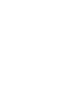 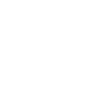 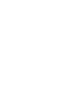 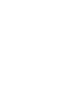 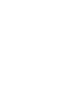 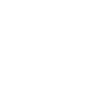 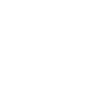 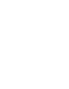 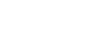 Story
Endpoint Security Monitoring Service + Carbon Black Cloud Enterprise EDR
Dell Technologies Managed 
Detection and Response
Endpoint Security Assessment Service for
Data, Devices, Identity or Applications
Our Incident Recoveryteam can put the fire out, repair the damage and get you going again
Offers
[Speaker Notes: Protecting your environment is foundational to an organization's security posture. Think about it like the locks you have on the doors and windows in your home. 
 
Once you’ve secured your home with locks, the next step is detecting and responding to intruders. Locks can be broken or bypassed, windows can be broken, etc. That’s why many organizations have, in addition to a locks on doors and windows, video surveillance and security agents as well.  

Even with video surveillance, It can be challenging to keep up with all the alerts to know which ones should be investigated.  You have to check each one to know if it’s a real threat vs. just a delivery driver or the neighbor’s cat.  

Our Managed Detection and Response service is like having your house monitored by a security company who reviews the video surveillance notifications 24x7 to quickly determine which ones are cause for concern.  In addition, we also reviews trends, similar to neighborhood notifications, to stay aware of potential threats.]
Target customers and their pain points
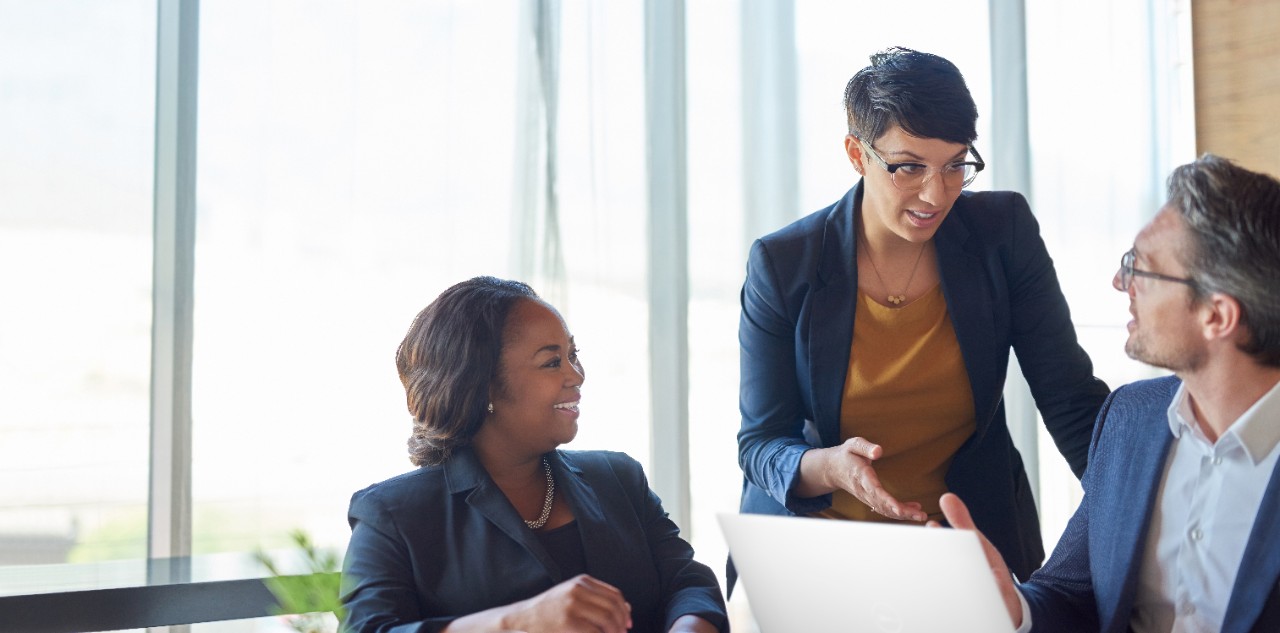 Commercial customers
CIO and IT Directors
CHALLENGES
Difficulty finding and retaining qualified security professionals. Competent resources are scarce and expensive
Unable to keep up with up with the constantly changing security environment
Too busy with day-to-day activities to focus on security
So many fragmented offerings is confusing
Don’t know what ‘good’ looks like, opinions vary
Audit, shareholder and/or stakeholder requirements
Lack of visibility into endpoint, network and cloud  indicators of attack or indicators of compromise and/or unable to respond
PROFILE
Commercial customers looking to invest and optimize in security due to a constantly changing threat landscape
Organizations without an internal security operations center (SOC) or without the resources to staff their SOC 24x7
Considerations:
Total cost of service
Security for entire IT environment including endpoints, networks and cloud
A simple solution with a trusted advisor
Partner incentive
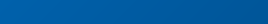 © Copyright 2021 Dell Inc or its subsidiaries. Dell Partner Confidential.
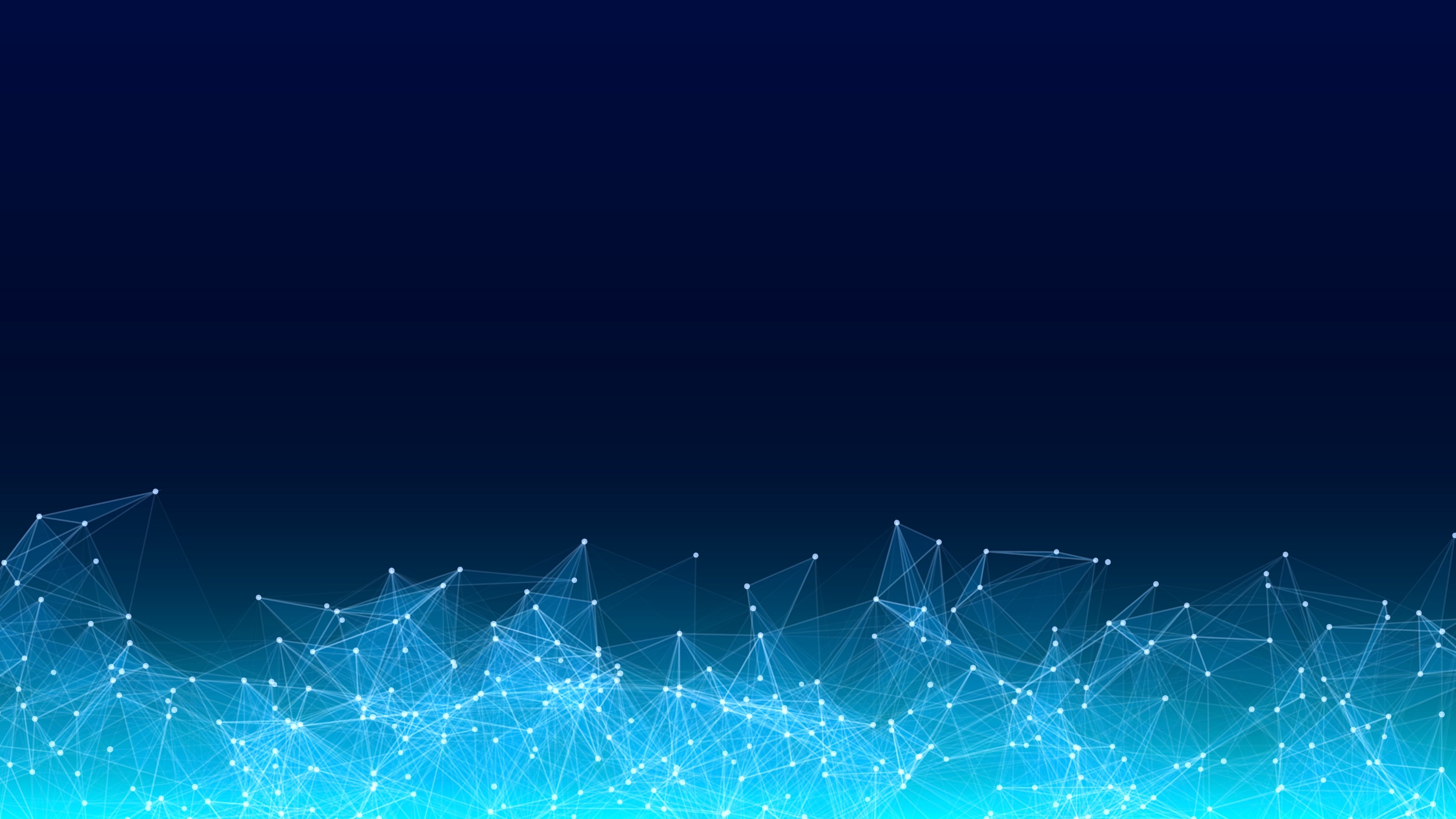 Earn rebates reselling Dell Technologies Services
The more you sell, the more you earn
Earn Services Rebates starting at Dollar 1
SERVICES REBATE OPPORTUNITIES
Attach 3+ year ProSupport or ProSupport Plus to any eligible Client, Server or Networking product to earn rebates based on total revenue.*
Sell other eligible Dell Technologies Services offerings, including Deployment, Consulting and  Residency and more to earn rebates based on services revenue.**
Upselling Dell Technologies Services augments your base rebates and helps drive profitability, ensuring your customers get the best possible experience.
*Total revenue refers to eligible product revenue + services revenue. Rebate payout percentages may vary in different region. Support services rebates are not available for Partners in Greater China. Other Services are only eligible for rebates to Partners in certain regions of Greater China. Please contact your account manager for more information.
**Excludes storage renewals. Please refer to the Dell Technologies Partner Program Benefits and Requirements document for your region or additional information.
Non-Rebate Deals (NRD) Dell technologies reserves the right to not pay incentives in certain circumstances, including, without limitations, where partner has purchased products at pricing or discount that are below Dell Technologies’ standard pricing.
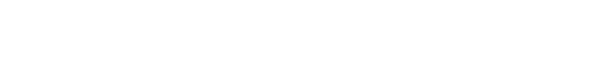 © Copyright 2021 Dell Inc or its subsidiaries. Dell Partner Confidential.
[Speaker Notes: “The more you sell, the more you earn.”
 
The Dell Technologies Services rebate program expands on our ongoing objective to provide partners with a simple, predictable and profitable channel program.
When you resell our broad portfolio of services, you can earn generous rebates on purchases direct from us and through distribution while providing complete customer solutions.]
Dell Technologies Services
2021 rebate example
Rebate payout percentages
Solution Provider can earn3.5% of Services Revenue
Consulting
Deployment
Education
Plus many other Dell Technologies Services offerings
Example only – USA. Base Payout amounts differ by region and hardware product type. Total revenue equals product plus services. Please refer to the Dell Technologies Partner Program Benefits and Requirements document for your region/zone for additional information. 
Solution Providers are paid on sell in and sell through with valid service tags.
[Speaker Notes: Here’s an example of the rebate percentage available for other services like consulting, deployment and education.

Services rebate opportunities:

(USA example)
Sell other eligible Dell Technologies Services offerings, including Deployment, Consulting, Residency, Service Cards and more to earn rebates based on services revenue.

Solution Providers can earn 3.5% 
A list of eligible services is included later in this presentation.]
Managed Detection and Response overview
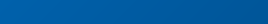 © Copyright 2021 Dell Inc or its subsidiaries. Dell Partner Confidential.
NIST Cybersecurity Framework
National Institute of Standards and Technology
Identify
Protect
Detect
Respond
Recover
Determine the issues and organize security assets across people, processes and tools
Implement security solutions and make sure they are working
Take action when a breach is detected according to pre-determined plans
Capture best practices and corrective action loops to update processes, tools and policies
Monitor systems, processes and solutions
Applicable Services:
Assessment services:
Data security
Device security
Identity security
Application security
Applicable Services:
Monitoring withVMware Carbon Black
Maintenance for Dell Encryption Enterprise
Advisory Service
Applicable Services:
NEW! Managed Detection and Response
Applicable Services:
NEW! Managed Detection and Response
Applicable Service:
Cyber Recovery
Email our Incident Recovery team for a custom solution
[Speaker Notes: The National Institute of Standards and Technology (NIST) framework can help guide you through a customer conversation.  It’s a security lifecycle based on existing standards, guidelines, and practices for organizations to better manage and reduce cybersecurity risk. Though NIST is a US governmental organization, it’s cybersecurity framework has become the ‘defacto standard’ and is well adopted across the globe. Many of our customers in EMEA, APJ & LATAM will either know about or already use it. Quite similar to the EU GDPR regulation which has become a global best practice.

Talking to your customer about their current situation and needs at each of these stages will help you identify where they need help and what services are most appropriate for their situation. Managed Detection and Response should be positioned to customers who need help with detection and response.]
Dell Technologies Managed Detection & ResponsePowered by Secureworks Taegis XDR
Dell Technologies provides a virtual, globally distributed Security Operations Center (SOC) that includes:

Dell badge resources
Agent rollout assistance
Threat detection & investigation (24x7)
Response and active remediation (up to 40 hrs/qtr)
Cyber incident response initiation1 (up to 40 hrs/yr)
Quarterly reviews with the customer*
We will deliver the service using Secureworks Taegis XDR 
to enable detection, investigation, and responses to advanced attacks
AI-Based Detections
Integrated Threat Intelligence (Deep Learning)
Secureworks Network Effect (insights from > 4,200 customers)
Ask An Expert Chat Box managed by certified Dell security analysts
APIs for environment integrations (Open Source (GraphQL))
Secureworks Endpoint Agent
Endpoint Detection and Response
 (EDR)
Cloud
Network
1Only provided in case of an actual incident
API Integrations providing telemetry to XDR
*Partner will be included in the end of term quarterly review process with the customer.
[Speaker Notes: Looking at this slide, everything in the dark blue box on the left is what the customer will get from us when they purchase Managed Detection and Response.  These are the features that our team will deliver to the customer.
Dell badge resources
Agent rollout assistance to help deploy the Secureworks Endpoint Agent
24x7 threat detection & investigation 
Up to 40hrs per quarter of response and active remediation activities
If the customer experiences a breach, we will provide up to 40hrs per year of Cyber incident response initiation
Quarterly reviews with the customer to review the data


The information on the right in the light blue box is what comes with the Secureworks Taegis XDR platform.  This is what we (Dell) will use to monitor the customer’s environment – the customer does not need to purchase this separately.
Taegis XDR provides AI based detections, Integrated Threat Intelligence, Secureworks Network effect which is learnings from over 4,000 Secureworks customers, Chat functionality and API integrations.

If you look at the 4 boxes along the bottom, these are the API integrations that provide telemetry into XDR.
The Secureworks Endpoint Agent is what enables the service so it is required on all devices that will be monitored.  This is included in the service and we will help install it as part of the agent rollout assistance feature.  The customer will not need to buy this separately.
The other 3, Next Gen Anti-Virus, Cloud and Network, are not required, but will help secure your customer’s environment.

If you think back to the house analogy we talked about at the beginning, Next Gen Antivirus is like the locks on the doors and the Secureworks Endpoint Agent is like the surveillance system.  So, while the customer can choose not to have an antivirus with Managed Detection and Response, it’s like have a surveillance system on a house but not locking the doors.  Customers who choose all four of those options will significantly reduce the chances of a breach. 

If you continue to the next few slides, we’ll go into more detail on the features.]
Managed Detection and Response features
Powered by Taegis XDR
1
1
1
We will partner with the customer to understand their environment and help deploy the software agent to applicable endpoints for no additional fees.
Assist the customer with rolling out the agent to their endpoints (ideally to >80% of endpoints)
Executed by highly experienced deployment experts
Implementation of additional security solutions can be added to assist the customer
Agent rollout assistance
2
Threat detection & investigation
3
4
Majority of your environment is ready for steady state monitoring at no additional cost
Response and active remediation
Cyber incident response initiation
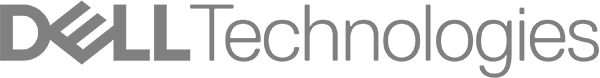 [Speaker Notes: Agent rollout assistance
We will help facilitate endpoint agent deployment including assistance with obtaining deployment packages and remediating issues with deployment errors in the XDR console or logs.  Most competitors rely on the customer to do this or charge an extra fee to do it for them.  We feel it is an essential component to securing the environment so we will do it for the customer with a goal to have it rolled out on as close to 100% of endpoints as possible.

Steady state monitoring begins once the agent has been deployed on at least 40% of their endpoints.

Additional security solutions are available if the customer needs additional assistance.]
Managed Detection and Response features
Powered by Taegis XDR
1
Agent rollout assistance
We will leverage market-leading Secureworks technology to detect advanced threats
Review and investigate detected threats1
Leverage Secureworks attacker data gained from 1,400+ incident response engagements in the last year
Secureworks certified Dell security analysts available 24x7 for the customer
Quarterly reviews to provide guidance to improve customer’s security posture
2
Threat detection & investigation
3
4
Response and active remediation
Around the clock, end-to-end monitoring
Cyber incident response initiation
1Additional fees for collected data exceeding 4GB/contracted endpoint/month. Customers exceeding this limit will be notified and options will be proposed.
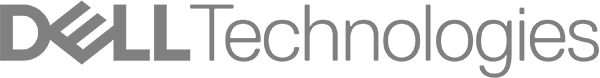 [Speaker Notes: Threat Detection and Investigations
We will review and investigate threats detected within the XDR application. If we determine a threat requires further analysis, we will create an investigation within the XDR application.  If a threat is deemed malicious or if we need additional customer input, we will notify the customer either by email or through the XDR portal or supported integrations.    

We also conduct threat hunting on a monthly basis across the customer’s IT environment looking for relevant indicators of compromise and tactics that are collected from current incident response engagements. We support data through both the XDR application and supported integrations. We will inspect customer telemetry data looking for activity such as persistence mechanisms, anomalous user activity, threat actor tactics, anomalous network communications, and anomalous application usage. If threats are detected during the threat hunting process, we will create an investigation and notify the customer through the XDR portal, email, or supported integrations.

Secureworks attacker data
Secureworks has a large database of threat data they collect from their customers.  Knowledge is shared across their entire customer base that we can leverage to help our customers stay ahead of new attacks and achieve better results.

Secureworks certified Dell security analysts
Our security analysts will be trained and certified by Secureworks to ensure we have the necessary knowledge and understanding to help our customers.  Analysts are available 24x7.

Quarterly reviews
We will meet with the customer quarterly to review the data we detected in the customer’s environment and the assistance we provided.  Since we work with customers on a daily basis, we’ll notice common occurrences such as regular issues with passwords for some users or that the active directory isn’t the latest version.  By reviewing the data we collect, we’ll be able to help the customer improve their security posture.]
Managed Detection and Response features
Powered by Taegis XDR
1
We’re the security experts on hand, ready to assist your customer 24x7 when XDR detects a threat
Provide recommended actions to resolve detected threat
Deliver step-by-step instructions to contain the threat even in the most complex situations
Up to 40 hours of remote remediation guidance included per quarter1.
Agent rollout assistance
2
Threat detection & investigation
3
4
3
Quickly address threats and keep your customer’s environment secure
Response and active remediation
Cyber incident response initiation
1If the customer needs more than 40 hours, propose Endpoint Security Advisory Service.
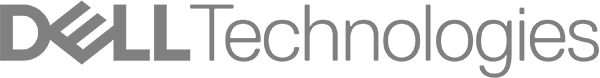 [Speaker Notes: Active remediation
We will provide up to 40 hours per quarter of remote remediation assistance to the customer.  Some examples of remote remediation assistance are: 
Assist the customer with endpoint software application troubleshooting and issue resolution
Assist with planning and action plans to remediate identified threats
Provide security expertise in software deployments, patch and asset management
Provide security guidance of configuration of IT environments such as client, server, cloud, network and storage environments

As we talked about in the previous slide, if a threat is detected, we will notify the customer of the threat and tell them what needs to be done to resolve it.  We will also go a step further and provide instructions for the customer if they don’t know how to do it.  For example, if a compromise is detected with John Doe’s password, other providers will tell the customer to reset John Doe’s password.  With our service, we will tell the customer they should reset the password, ask them if they know how to do it and if they don’t, we will give them step-by-step instructions to help ensure it’s done correctly.  

Note - if more than 40 hours of remote remediation is needed, the customer can work with their Dell EMC account manager to purchase additional time.]
Managed Detection and Response features
Powered by Taegis XDR
1
If your customer has a breach, we have a process in place to quickly engage
Up to 40 hours of remote incident response initiation per year to help speed up active investigations
Guidance from our certified security experts who have helped organizations of all sizes recover from severe security events within several weeks1
Additional incident response services available to assist customers that need it
Agent rollout assistance
2
Threat detection & investigation
3
We’ll initiate the process to get you back up and running quickly
4
Response and active remediation
Cyber incident response initiation
1Additional fees once 40-hour limit is exceeded
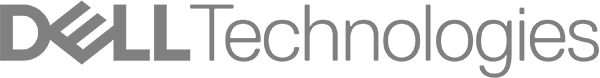 [Speaker Notes: Without cyber incident response initiation, when a company experience a breach, the lose time trying to figure out what to do and who they can trust to help.  With cyber incident response, we will have a contract in place with the customer so if a breach occurs, they can come directly to us, saving them precious time.

Assistance can include but is not limited to the following:
Establish the Single point of contact for the Incident Response service
Analysis for both on-premises and cloud infrastructure for the following
host data
network data
malicious code
log data, and
cyber threat intelligence
Provide initial analysis and coordination for digital media handling guidance and support
Provide status reporting and action item tracking
Provide an initial overview of required remediation and next steps
Provide remediation planning guidance

If more than 40 hours of remote incident response initiation is needed , the customer can work with their Dell EMC account manager to purchase additional time.]
Why Dell Technologies Managed Detection and Response?
Unique combination of our deep IT knowledge combined with industry-leading Secureworks security analytics platform
Our experts have over 150 years combined cybersecurity experience with multiple platforms 
They are skilled in threat investigations, threat hunting, endpoint security, incident management and consulting
All analysts are XDR certified and have a range of certifications including GIAC SANS, CEH, CISSP's, CompTia etc.
Available for customers with as few as 50 endpoints
Agent rollout assistance to help the customer deploy the agent for no additional fees
Step-by-step guidance to remediate indicators of compromise to help ensure the customer environment remains secure
Flexible billing options: predictable monthly payments or annual contracts
40 hours of incident response included in service
[Speaker Notes: Agent rollout assistance: with agent rollout assistance, we will help the customer deploy the agent on as many endpoints as possible for no additional fee, ensuring a more secure environment and providing peace of mind.

Step-by-step guidance to remediate indicators of compromise: If a compromise is detected, we will not only inform the customer of the compromise and how to fix it, we will provide step-by-step instructions if they need it.  If you think about it like driving a car, if we tell the customer to turn left and they don’t know how to do that, we will provide that guidance.  For example, as you prepare to turn left, reduce your speed as you approach the intersection, give a turn signal to show your intention, etc.”  

Flexible billing options: your customer can choose between annual contracts or a subscription model.  

Available for customers with as few as 50 endpoints: Our Managed Detection and Response service is available to customers with as few as 50 endpoints.  Secureworks offers their service to customers with 500 endpoints and above so this allows you to sell to companies that Secureworks does not support.]
Secureworks Taegis XDR Previously Red Cloak TDR
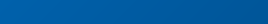 © Copyright 2021 Dell Inc or its subsidiaries. Dell Partner Confidential.
Dell Technologies Managed Detection and ResponsePowered by Taegis XDR
for a
powered by
Managed Detection and Response
More secure environment
Taegis XDR
Around-the-clock threat detection and investigation to help secure your environment plus remediation assistance if needed.
Over 21 years of attack and threat actor data
Over 80 researchers in the Secureworks Counter Threat Unit TM
Over 135 threat groups actively monitored
Over 52,000 unique threat indicators update daily
Enhance security with XDR deployment assistance and 24x7 alert monitoring
Peace of mind with incident response support
Get back up and running quickly with our end-to-end response and remediation solutions
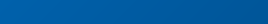 © Copyright 2021 Dell Inc or its subsidiaries. Dell Partner Confidential.
[Speaker Notes: Leveraging our security expertise and Taegis, an open cloud-native platform that combines the power of human intellect with insights from security analytics to unify detection and response, we help secure your customer’s environment across endpoints, network and cloud.]
What does XDR do?
Correlates security-relevant data from endpoint, network, cloud, and business systems
Detects both known and unknown threats
Enriches data with relevant user and asset context to speed sense-making
Maps security alerts to MITRE ATT&CK framework
Supports collaborative investigations
Automates containment and prevention actions
Includes Secureworks’ market-leading threat intelligence and endpoint agent
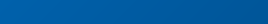 © Copyright 2021 Dell Inc or its subsidiaries. Dell Partner Confidential.
XDR data source integrations
Network
Endpoint
Cloud
Secureworks iSensor2
Aruba ClearPass
Barracuda NGFW and WAF
Check Point
Cisco ASA, FTD, Meraki, Ironport, IOS, NX-OS
Citrix ADC
F5 LTM and ASM WAF
Fortinet Fortigate and FortiWeb
Imperva WAF
Infoblox
Juniper Pulse Secure and SRX
Lastline
McAfee Web Gateway
Palo Alto Firewall
SonicWall Firewall
Suricata
Symantec ProxySG (Blue Coat)
WatchGuard Firewall
zScaler Firewall
Microsoft Office 365
Microsoft Azure AD2
Microsoft Azure 
AWS GuardDuty
AWS CloudTrail
Red Cloak Endpoint Agent1, 2
CrowdStrike Falcon Insight1
VMware Carbon Black Cloud Endpoint Standard1 
VMware Carbon Black Cloud Enterprise EDR 
VMware Carbon Black Hosted EDR
Microsoft Windows Event Logs
Microsoft DNS
Microsoft Defender for Endpoint3 
Linux Servers
1 One EDR technology required for MDR Service, CrowdStrike Falcon Insight (TDR/MDR)
2  Response actions available
3  Microsoft Defender for Endpoint (TDR only) – previously Microsoft Defender ATP
CrowdStrike Falcon Prevent (TDR only)
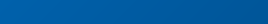 © Copyright 2021 Dell Inc or its subsidiaries. Dell Partner Confidential.
[Speaker Notes: A company that takes security seriously will want us to collect telemetry data out of all 4 possible sources (Secureworks Endpoint agent, Next Generation Anti-Virus, Cloud and Network).  By doing this, they significantly reduce their chances of experiencing a breach.  

This list of integrations of data sources, available APIs, and response actions has been growing quickly since XDR (formerly TDR) launched in April of 2019. 

More detailed integrations information and implementation guides available on > docs.ctpx.secureworks.com. This documentation site is kept up to date with all available integrations as well as the instructions and configurations needed to send data to XDR.

Footnotes: 
If you’d like to look under the hood a little more, our documentation site is accessible by going to docs.ctpx.secureworks.com. You can even see our development release notes going back to pre-launch from February 2019. The docs site also contains onboarding instructions, information about integrations, and even short videos and animations of product features.

For Reference: Recent Data Source Integration Launches and Release Dates: 
1. VMware Carbon Black Cloud Endpoint Standard | May 8, 2020 – FY21Q2
Yammer announcement: https://web.yammer.com/main/threads/eyJfdHlwZSI6IlRocmVhZCIsImlkIjoiNjcwODgwODk4MjkzNzYwIn0
Description: A comprehensive security solution providing NGAV security coverage, automated detection, and applied Red Cloak Advanced Analytics & Threat Intelligence to provide customers with high-fidelity alerts that clearly inform and direct security specialists to suspicious activities.
2. VMware Carbon Black Cloud Enterprise EDR | July 30, 2020 – FY21Q2 
Yammer announcement: https://web.yammer.com/main/threads/eyJfdHlwZSI6IlRocmVhZCIsImlkIjoiNzkxNTM0NTYzODY4NjcyIn0
Description: A comprehensive EDR solution providing unfiltered visibility, automated detection, and applied Red Cloak Detectors and Threat Intelligence to deliver comprehensive visibility for Security Operations Centers (SOCs).
3. Microsoft Defender for Endpoint (previously Microsoft Defender ATP | Sept. XX, 2020]
Threat Intelligence
Threat landscape from the Secureworks Counter Threat Unit™ research team
MAILING LIST
INCIDENT RESPONSE
CUSTOMER EVENTS
RELATIONSHIPS
UNDERGROUND
WEBSITE SCRAPING
MALWARE ANALYSIS
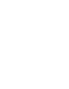 GEOPOLITICAL ANALYSIS
BOTNET MONITORING
SOCIAL MEDIA
INVESTIGATIONS
SURVEILLANCE
SECURITY BLOGS
THREAT INTELLIGENCE SUPPORT
[Speaker Notes: The Secureworks Counter Threat Unit research team has been relentlessly monitoring the threat landscape since 1999. A critical fact is that Secureworks executes over 1,000 Incident Response engagements each year – which means that we see how the adversaries’ tactics, techniques, and procedures that successfully breach customer organizations evolve on a daily basis. 

Threat Intelligence is critical. To detect and respond to advanced threats, you have to know everything about how the adversary operates and what motivates them. Without this DIVERSE knowledge base, a security provider can only help address the symptoms of compromises and will fall short of addressing the root causes and preventing future damage.]
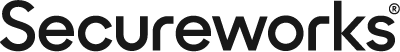 Affiliations and Accreditation
Secureworks has been an active member of the Forum of Incident Response and Security Teams (FIRST) since 2005.
Accredited by the National Cyber Security Centre (NCSC) as a Cyber Incident Response (CIR) provider in the UK.
Accredited by the National Security Agency Central Security Serviced NSA|CSS as a National Security Cyber Assistance Program (NSCAP) Cyber Incident Response Assistance (CIRA) provider in the U.S.
Additional affiliations with the US Department of Homeland Security, the FBI, NH-ISAC, FS-ISAC, the National Cyber Forensics Training Alliance (NCFTA), the United States Secret Service, the National Institute of Standards and Technology (NIST), and the European Union Agency for Network and Information Security (ENISA). Long-standing relationships with law enforcement, intelligence agencies, and government agencies allow Secureworks to collaborate on investigations.
Incident Responsefrom Dell Technologies
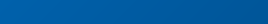 © Copyright 2021 Dell Inc or its subsidiaries. Dell Partner Confidential.
If your customer needs more, we can do it
Devices
Custom security capabilities delivered by the Client Cybersecurity team
Reactive
Proactive
Workshops
Assessments
Management
Compliance
Managed Services
Residency
Incident Response
Forensics
Security Transformation
Infrastructure Transformation
Retainers
Identify
Protect
Detect
Respond
Recover
Apps
Data
Identity
[Speaker Notes: Up to 40 hours of remote incident response initiation is provided per year as part of MDR.  If your customer needs assistance beyond the 40 hours that come standard, custom solutions are available.]
Why Dell Technologies Incident Recovery?
Dedicated team of cyber incident response experts with most members having 10+ years in Cybersecurity.
Quick response time – we can engage by phone within minutes/hours with the ability to get a response team onsite in as little as 48 hours.
One-stop-shop for IT and cyber response with expertise in legal, insurance, hardware, software, services, incident response and more.
[Speaker Notes: Our incident response team has a proven record of helping business of all sizes recover from a cyber event and can provide whatever assistance your customer needs.]
Selling & Ordering Process
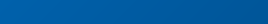 © Copyright 2021 Dell Inc or its subsidiaries. Dell Partner Confidential.
Partner Workflow
Managed Detection and Response
Partner
Powered by Secureworks Taegis XDR
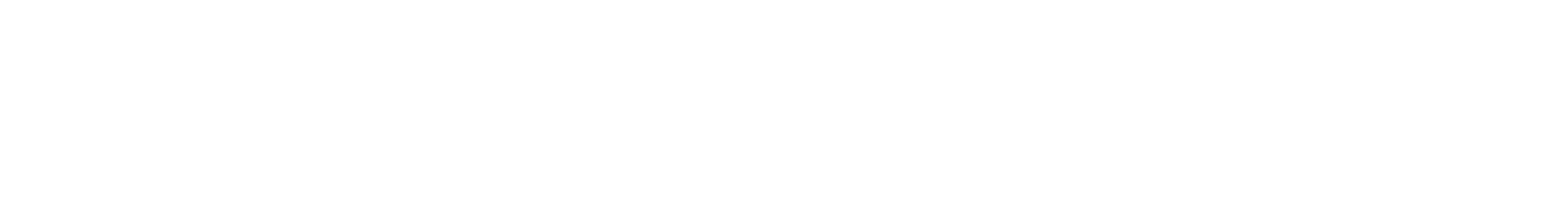 Initializes service with customer
Configure tenant
Connect services*
*see integrations
Onboarding and agent rollout
Commence monitoring
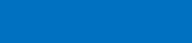 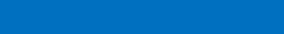 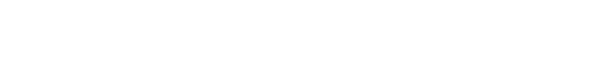 © Copyright 2021 Dell Inc or its subsidiaries. Dell Partner Confidential.
Partner rebate reimbursement process
The rebate process remains the same regardless of the purchase path you choose for your customer
Resell the Dell Technologies Services 
Managed Detection and Response  (MDR) 
offer to your customers
Partner receives a Dell Technologies Services rebate at the end of each quarter
Fixed Term
Resell Path:
R
The rebates are tracked throughout a three-month period for a payout at the end of each quarter.
Resell the Dell Technologies Services 
Managed Detection and Response  (MDR) 
offer to your customers
Partner receives a Dell Technologies Services rebate at the end of each quarter
The customer is billed for MDR services: 
Month 1
The customer is billed for MDR services: 
Month 3
The customer is billed for MDR services:
Month 2
Subscription*
 Resell Path:
R
R
R
The rebates are tracked each month in a quarterly cycle for a payout at the end of each quarter.
*The minimum customer subscription term is one year. The customer billing process is as follows: Invoicing the customer is based on the number of endpoints they signed up for. The monthly billing will increase if customer exceeds the original number of endpoints. Customer is required to provide Dell Technologies with written notice sixty (60) days in advance of termination of Customer’s auto-renewed Term of Service. If bill-in-arrears we’ll recognize that revenue in the quarter the customer is invoiced. If bill-in-advance the revenue is deferred and recognized on a quarterly basis or ¼ recognized quarterly. Please refer to the service description in for more information.
Pre-qualifying your customer
Things to know before engaging your Dell Services Sales Representative (SSR)
Know
What is the customer trying to achieve for their environment?
Who are the internal stakeholders and how far have they progressed on the discussions internally?
Where is the customer at on their security journey?
Ask
What existing security products do you have in your environment, and does that include SIEM technology?
How many different vendors comprise your security technology footprint?
How well do those tools work together, and do they provide coordinated visibility across your entire environment (endpoint, network, cloud)?
Do you have security resources available 24x7 who investigate alerts, and are they capable of performing investigations into the cause of alerts?
What steps can your staff and/or technology take in order to respond to alerts?
Do you use external threat intelligence feeds and, if so, how often are those feeds updated with information on advanced adversaries and emerging threats?
Do you have incident response capabilities in-house, or do you have a retainer with an external IR provider?
What does your ideal security strategy include?
Do you have security, governance or audit requirements?
Listen
We only have visibility into the security of our endpoints – not the rest of our environment
We can’t keep up with all the alerts we receive
We can’t afford to hire security experts
We want a single point of contact and accountability
We’re looking for ways to better predict IT budget needs
We don’t have the time to correlate data across endpoint, network and cloud security tool output
?
[Speaker Notes: KNOW
What is the customer trying to achieve for both their IT department and their end users?
Who are the internal stakeholders (ie. influencers, decision makers, etc.) and how far have they progressed on the discussions internally? 
Where is the customer at on their security journey?

ASK
What existing security products do you have in your environment, and does that include SIEM (Security Information and Event Management) technology?
How many different vendors comprise your security technology footprint?
How well do those tools work together, and do they provide coordinated visibility across your entire environment (endpoint, network, cloud)?
Do you have security resources available 24x7 who investigate alerts, and are they capable of performing investigations into the cause of alerts?
What steps can your staff and/or technology take in order to respond to alerts?
Do you use external threat intelligence feeds and, if so, how often are those feeds updated with information on advanced adversaries and emerging threats?
Do you have incident response capabilities in-house, or do you have a retainer with an external IR provider?
What does your ideal security strategy include?

LISTEN
We only have visibility into the security of our endpoints – not the rest of our environment
We can’t keep up with all the alerts we receive
We can’t afford to hire security experts
We want a single point of contact and accountability
We’re looking for ways to better predict IT budget needs]
Overcoming objections
*Please note: at this time, existing SecureWorks MDR customers will not be able to migrate over to Dell Technologies Services MDR without losing their data.
Overcoming objections
Overcoming objections
Availability
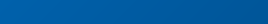 © Copyright 2021 Dell Inc or its subsidiaries. Dell Partner Confidential.
Managed Detection and Response
Country Availability
EMEA
ABU
APJ
Austria
Belgium
Czech Republic1
Denmark
Finland
France
Germany
Greece1 
Ireland
Italy
Luxembourg
United States
Canada
Brazil
Chile1
Mexico
Australia 
Hong Kong and Macau
India 
Japan2,3
New Zealand
Singapore2
Netherlands
Norway
Poland
Portugal
Slovakia
South Africa
Spain
Sweden
Switzerland
United Kingdom
1PCaaS and DFS not available
2Financing available via partners
3Limited capabilities available
[Speaker Notes: We are unable to sell to customers headquartered in Japan or with significant endpoint coverage in Japan for the following reasons:
-Widespread customer preference for local data residency
-Widespread customer preference for a SOC in country
-Some of our detectors rely on strings and thus if logs are in Japanese characters there is slightly lower efficacy]
Resources
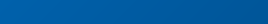 © Copyright 2021 Dell Inc or its subsidiaries. Dell Partner Confidential.
Resources